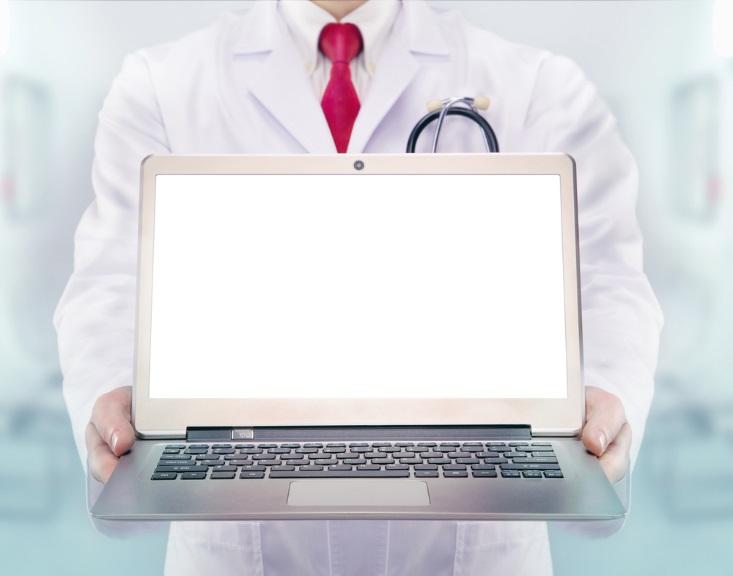 Consult Management Practices:Consult Setup and Notifications
Dr. David M. Douglas
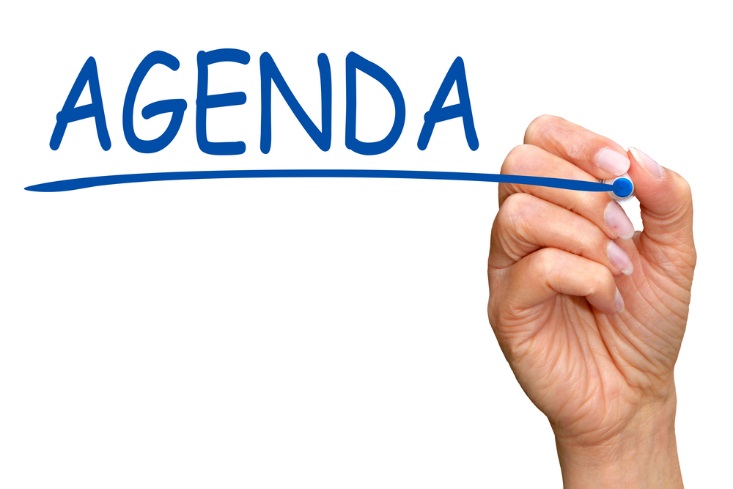 The Problem with Consults
CPRS Consult Set Up
Notifications
Renew in CPRS
Run report in Vista
VSSC as a backup
Consult Default View
The prompt to complete a progress note
What should be in place at your site?
Q&A
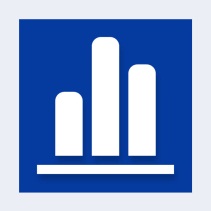 Poll Question
Do staff at your site get prompted to link a CPRS progress note to a consult at the time a New note is created?
Yes
No
Not sure, but I don’t recall seeing it.
[Speaker Notes: Now I’d like to ask a poll question.  

(usually presenters read the poll question and acknowledge that the possible answers are on the screen)

To answer this question, use the blue polling icon above my head.  We’ll move on and come back to your results in just a moment.

[erase these notes and add your own!]]
The Problem with Consults
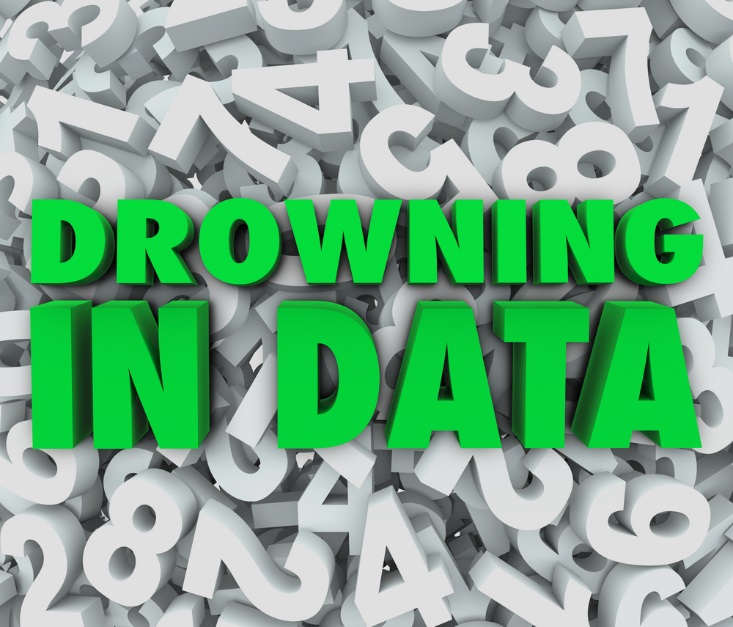 4
[Speaker Notes: Delinquent consults appeared as soon as CPRS was launched
Labor-intensive set-up and maintenance
Difficulty accessing and using data for clean-up
Linked to VA access and scheduling difficulties]
> 250,000,000 consults since launch of CPRS
Consults used for clinical and non-clinical purposes
76 cases of Institutional Disclosure of an adverse event related to consults
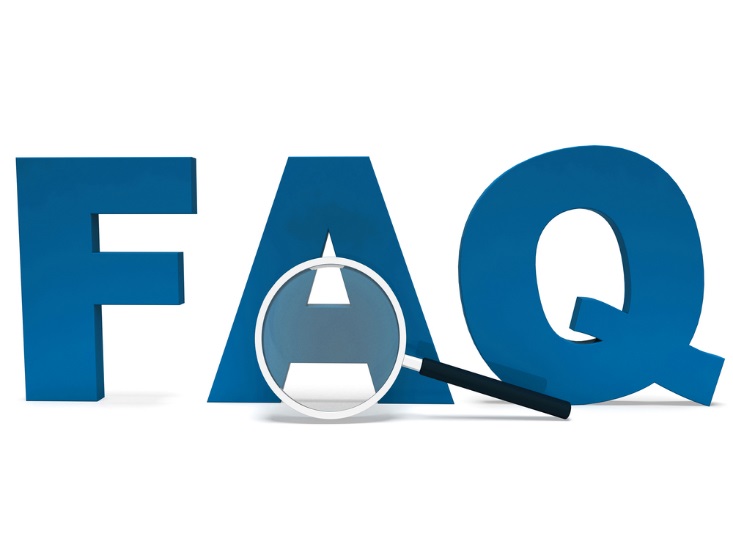 S
VA Consult
http://cdn2.vox-cdn.com/assets/4492093/VA_FactSheet.pdf
5
¼ of a Billion Consults since 1999
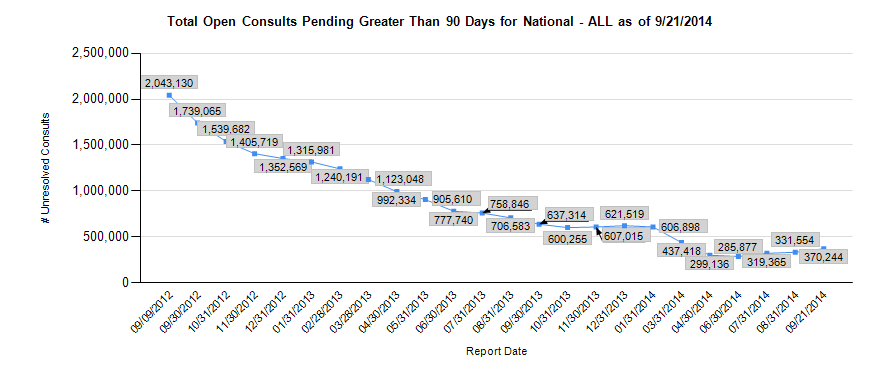 6
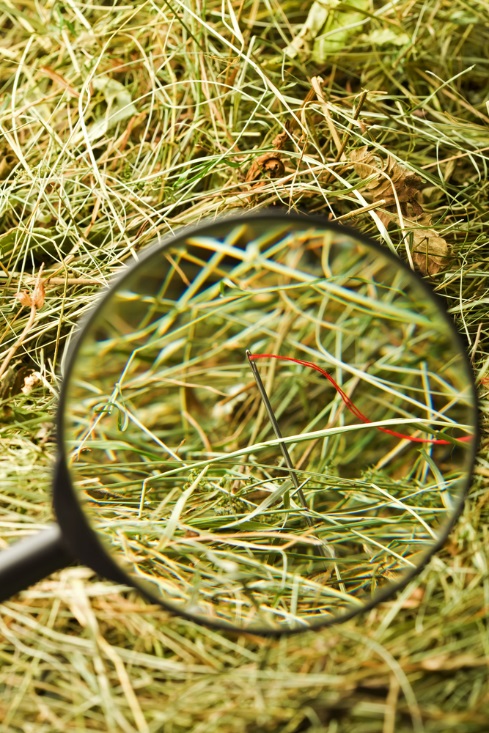 Needles in a Haystack
[Speaker Notes: Needle in a hay stack]
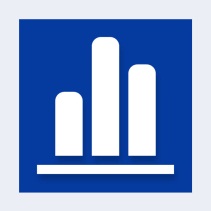 Poll Results
Do staff at your site get prompted to link a CPRS progress note to a consult at the time a New note is created?
Yes
No
Not sure, but I don’t recall seeing it.
[Speaker Notes: Now let’s pause for a moment and take a look at your poll results. 

(Copy and paste the questions and answers here so you can easily remember what the poll question and answers were)

To answer this question, use the blue polling icon above my head.  We’ll move on and come back to your results in just a moment.

Ad-lib to the audience results, then advance to move on.]
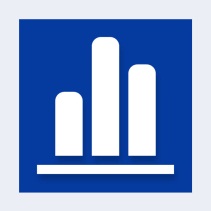 Poll Results
Do staff at your site get prompted to link a CPRS progress note to a consult at the time a New note is created?
Yes
No
Not sure, but I don’t recall seeing it.
[Speaker Notes: (Cue to Tech Team that you’re moving on)  “Click” again to move on]
Set up Consult Services
Select Service/Specialty:   Diabetic Retinopathy Surveillance (VANC) Outpt     
 
SERVICE NAME: Diabetic Retinopathy Surveillance (VANC) Outpt
 
SERVICE INDIVIDUAL TO NOTIFY: 
Select SERVICE TEAM TO NOTIFY: DIAB RETINOP SURVEIL CONSULTS
         // 
Select NOTIFICATION BY PT LOCATION: 
PROCESS PARENTS FOR NOTIFS: NO// 
Select UPDATE USERS W/O NOTIFICATIONS: DOUGLAS,DAVID M
         // 
Select UPDATE TEAMS W/O NOTIFICATIONS: TEAMCAC// 
Select UPDATE USER CLASS W/O NOTIFS: OPHTHALMOLOGIST
         // 
Select ADMINISTRATIVE UPDATE USER: DOUGLAS,DAVID M
         // 
  ADMINISTRATIVE UPDATE USER: DOUGLAS,DAVID M// 
  NOTIFICATION RECIPIENT: YES//
Consult Set-Up determines who gets consult notifications and who can complete a consult
Example of a CPRS Consult Notification
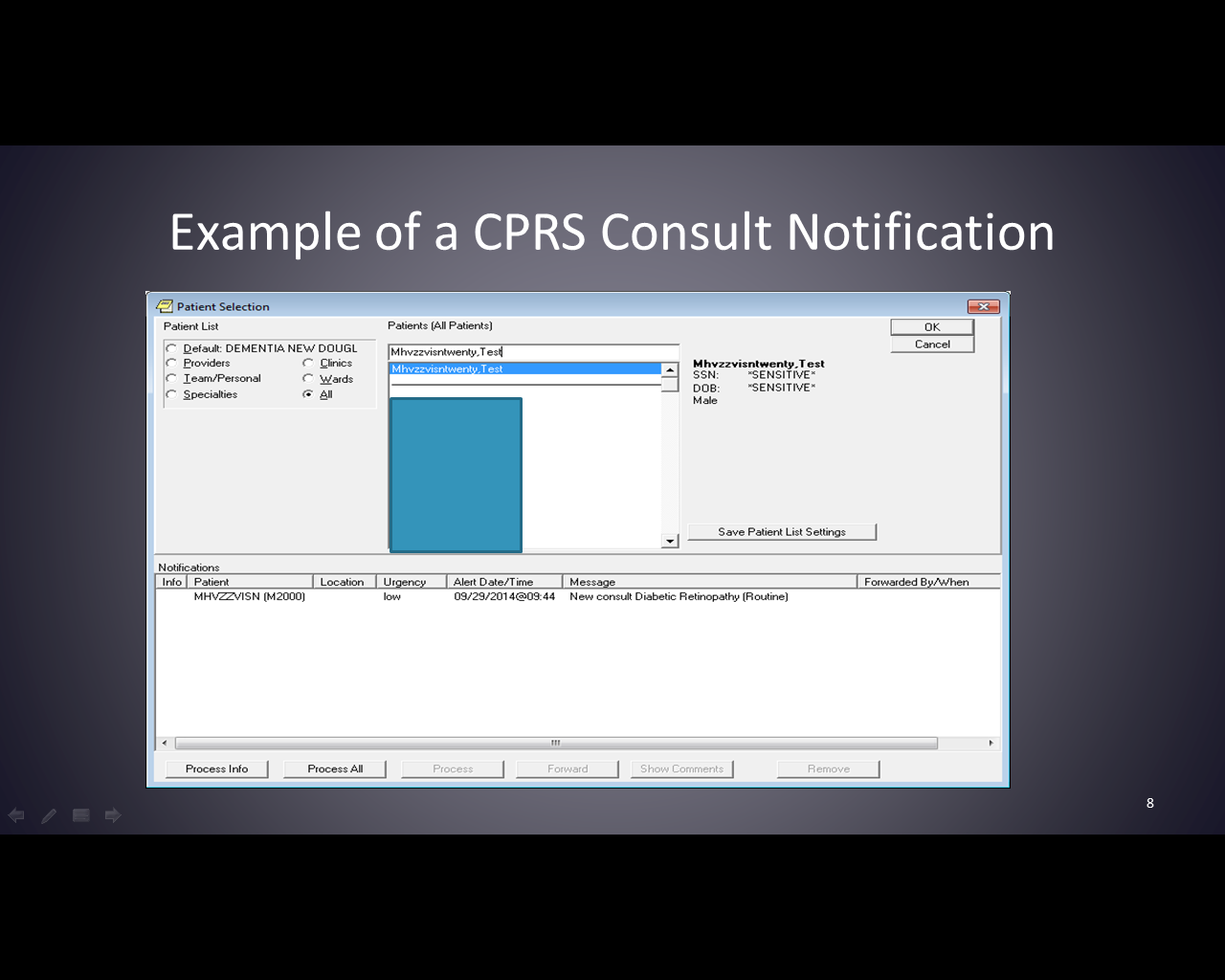 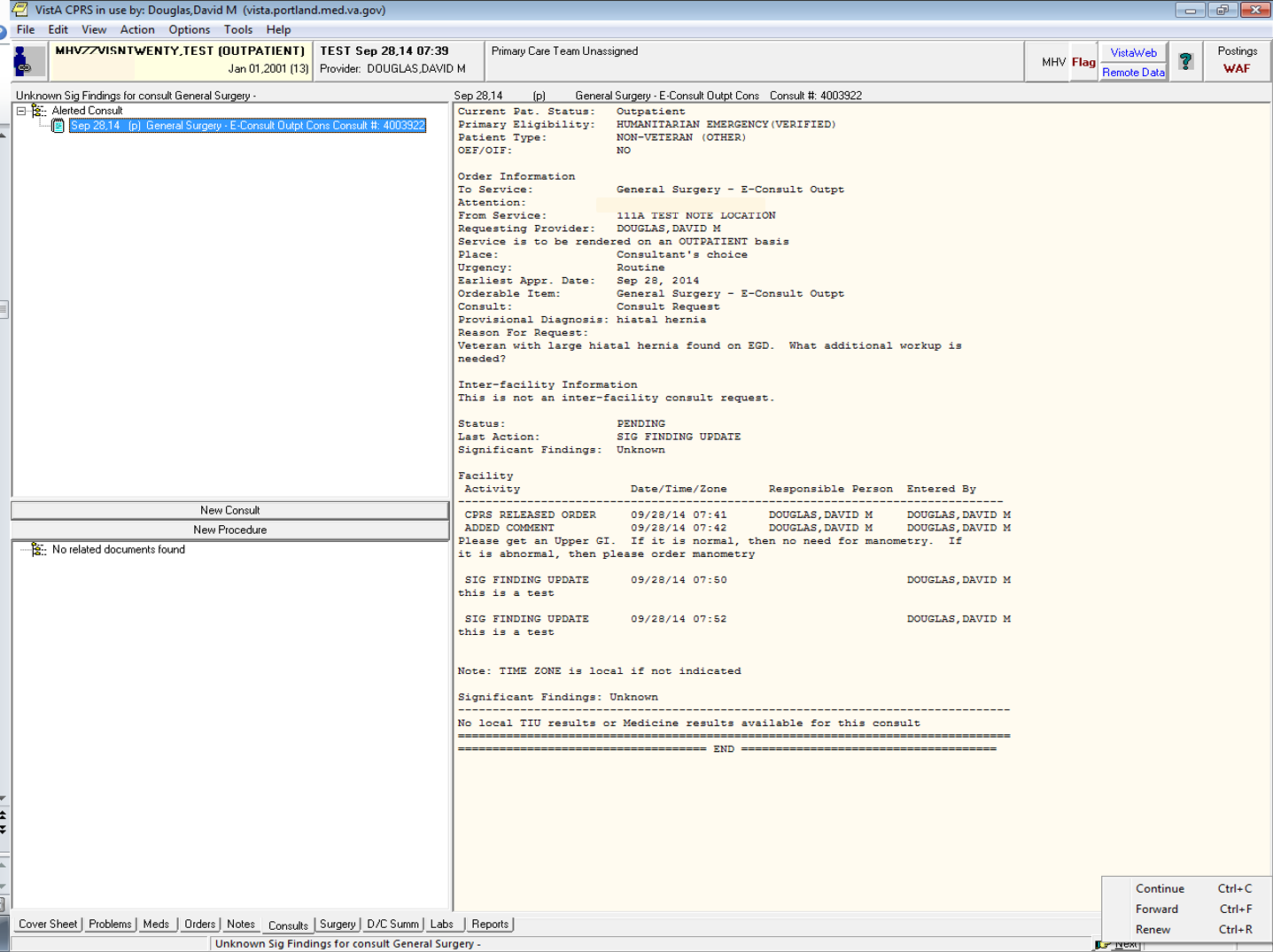 You can RENEW or FORWARD a notification
You can reproduce a list of your notifications in VistA
Notification Listing by Recipient
DATE CREATED from Sep 18,2014 to Sep 24,2014@24:00
START WITH DATE CREATED: Sep 18,2014//   (SEP 18, 2014)
GO TO DATE CREATED: Sep 24,2014//   (SEP 24, 2014)
START WITH RECIPIENT: // DOUGLAS,DAVID M
  GO TO RECIPIENT: // DOUGLAS,DAVID M
Here is the new consult notification you accidentally deleted
ZZZZ,ZZZZ (Z-SSN): New consult Diabetic Retinopathy (Routine)              SEP 24,2014  12:54     DOUGLAS,DAVID M

AAAA,AAAA (A-SSN)): Comment Added to Consult PROSTHETICS REQUEST
SEP 24,2014  10:04     DOUGLAS,DAVID M
 
BBBBB,BBBB(B-SSN): Comment Added to Consult General Surgery Outp
SEP 24,2014  10:40     DOUGLAS,DAVID M

CCCC,CCCC (C-SSN): Labs resulted - [HEMOGLOBIN A1C]
SEP 24,2014  09:38     DOUGLAS,DAVID M
Consult Status Lifecycle
Pending
Active
Scheduled
Partial Results
Complete
[Speaker Notes: Pending: A consult order has been placed but has not yet scheduled or otherwise acted upon by the receiving service.  Consults should NEVER remain in a Pending status for more than 7 days.
Active: A consult has been accepted by the receiving service but appointment has not yet been scheduled. 
Scheduled:  An appointment with the consulting service has been made.
Partial Results:  A consult note has been initiated, but not yet signed by the consultant.
Complete: A clinical note or administrative action has completed the consult process.
Cancelled:  A consult order has been cancelled by the consult service without being acted upon. 
 Discontinued:  An order to discontinue a previously requested consult order.]
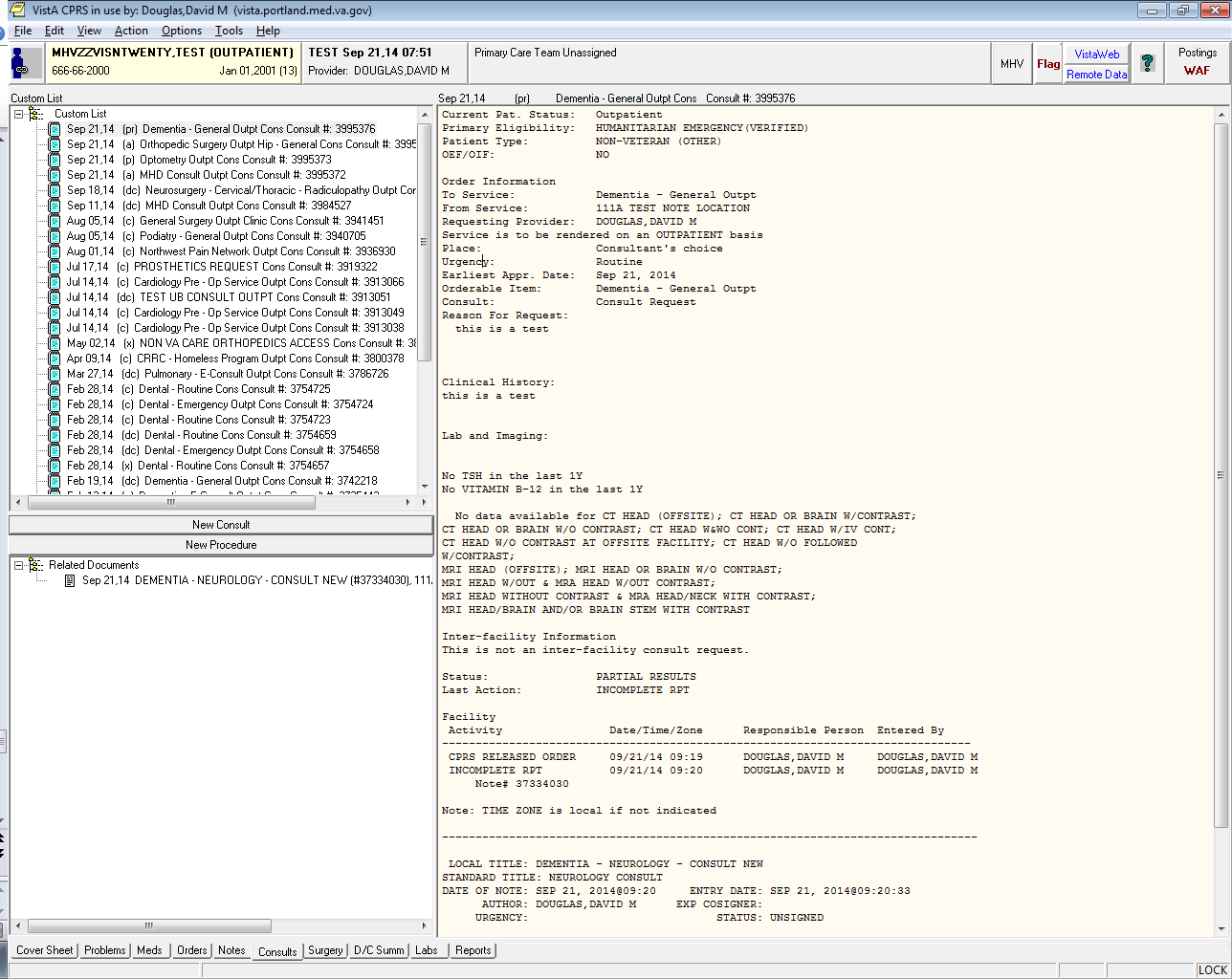 CPRS Default View:  Easy to miss an open consult
Instruct staff to change default view grouped by STATUS
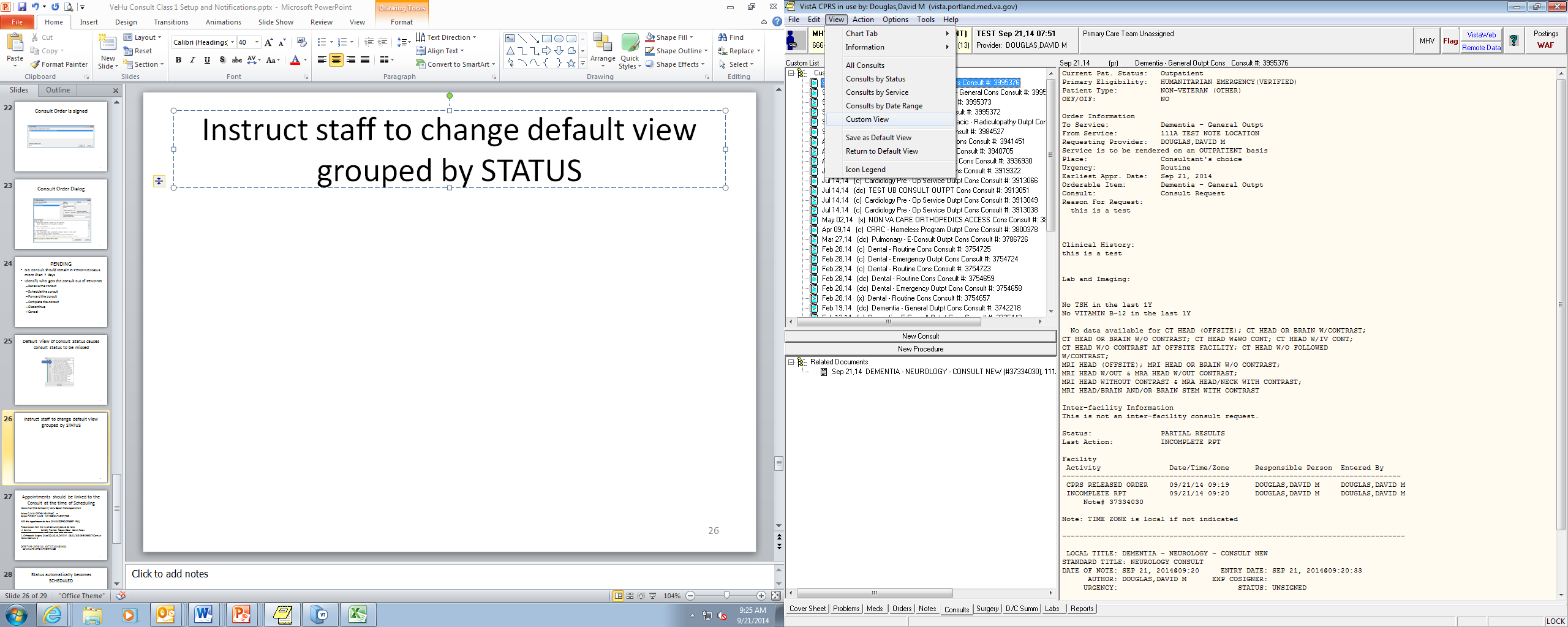 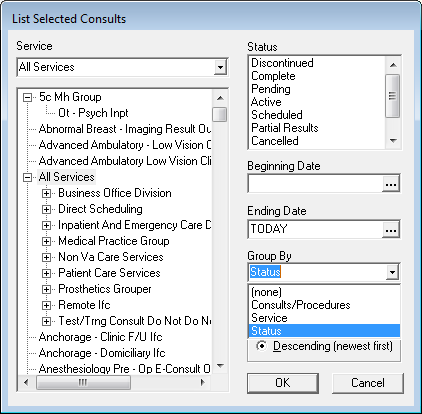 Now it’s easy to spot an open consult!
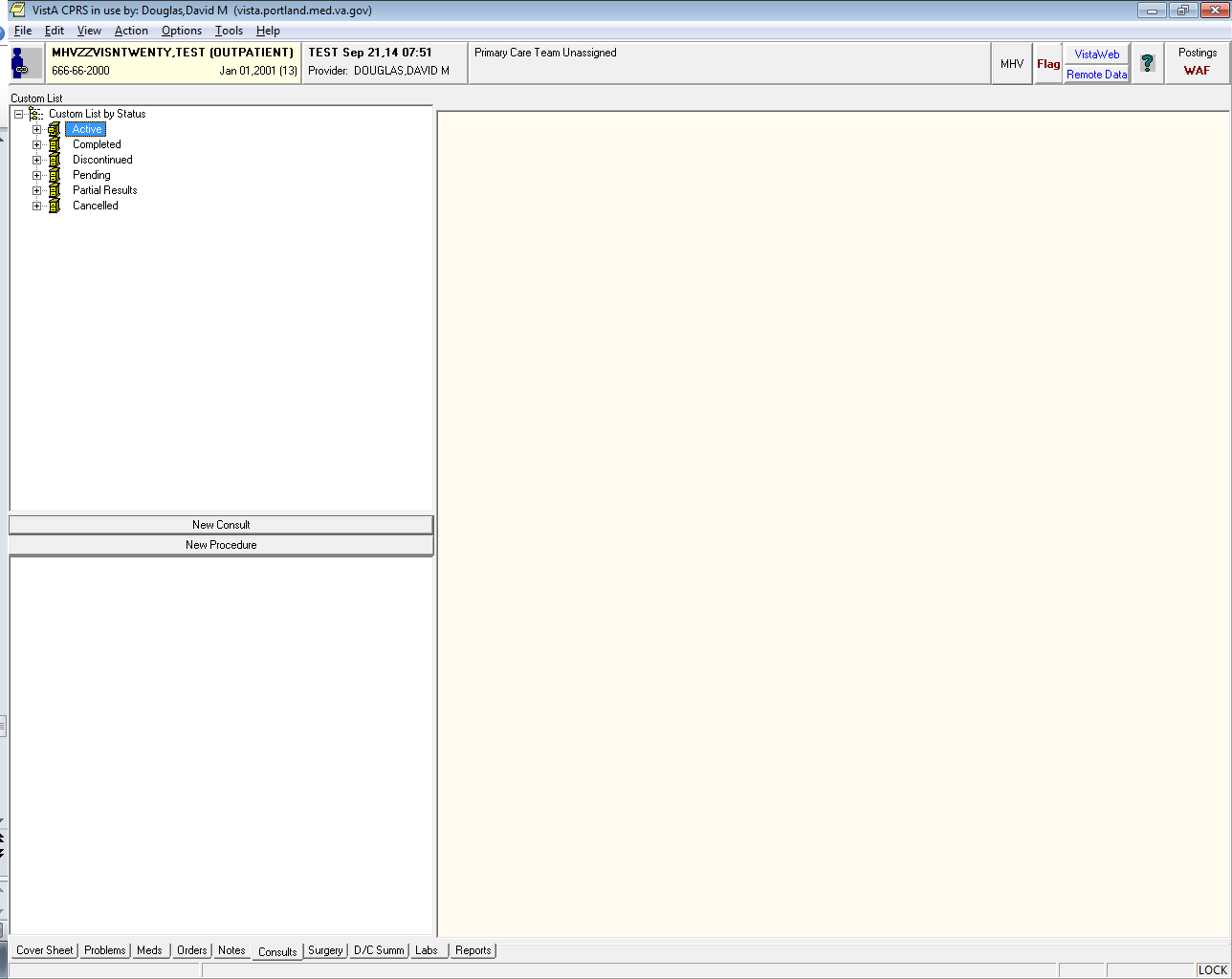 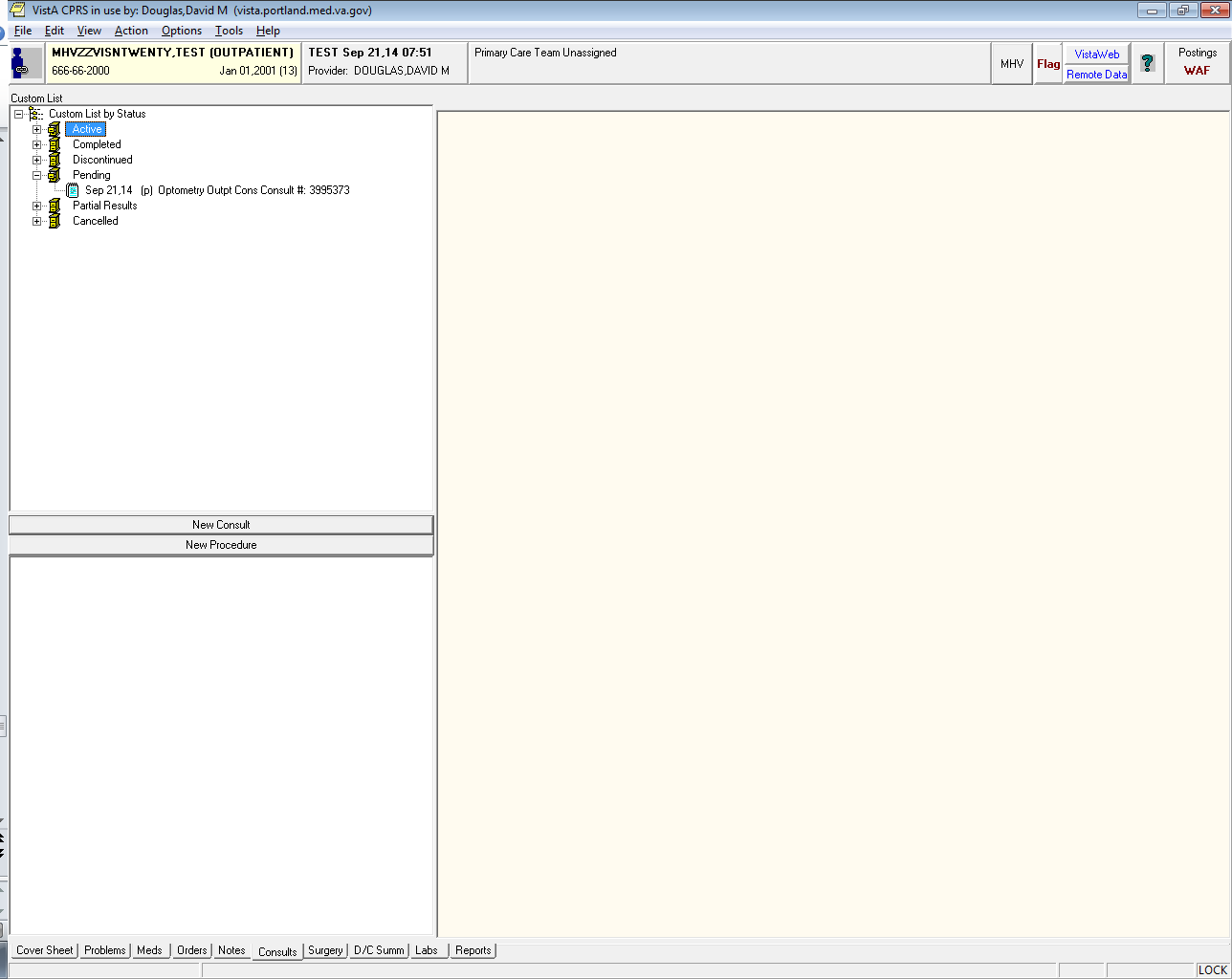 Appointments should be linked to the Consult at the time of Scheduling
Select Non-MAS Scheduling Menu Option: Make Appointment
 
Select CLINIC: ORTHO NEW PA-8C     --     
Select PATIENT NAME:    MHVZZVISNTWENTY,TEST        
 
Will this appointment be for a CONSULT/PROCEDURE? YES// 
 
Please select from the list of consult(s), press 0 for none.
 #  Service                 Sending Provider  Request Date   Cons #  Reqst
------------------------------------------------------------------------------
1. Orthopedic Surgery Outp DOUGLAS,DAVID M   09/21/14@09:09 3995374 Consult
 Select Consult: 1
 
 
DATE/TIME: 10-7@130  (OCT 07, 2014@13:30)
   30-MINUTE APPOINTMENT MADE
Status automatically becomes SCHEDULED
CPRS RELEASED ORDER     09/21/14 09:09      DOUGLAS,DAVID M 

RECEIVED                09/21/14 09:12      DOUGLAS,DAVID M     schedule appt

 SCHEDULED               09/21/14 09:12     DOUGLAS,DAVID M     ORTHO NEW PA-8C Consult Appt. on 10/07/14 @ 13:30
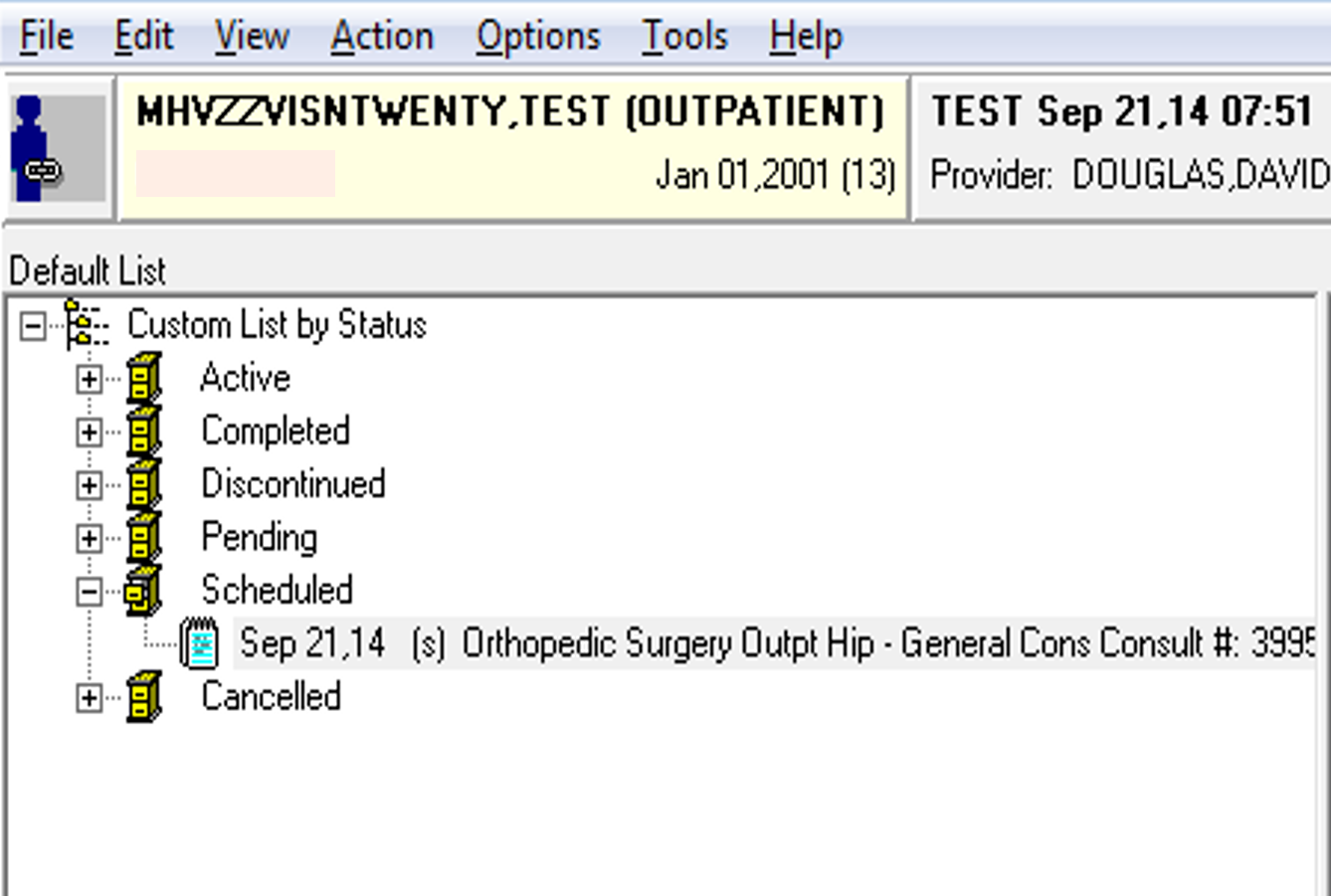 Consult status is now SCHEDULED
[Speaker Notes: Consult is now teed up for the consultant to easily see it and then use one of 2 ways to link the note to the consult]
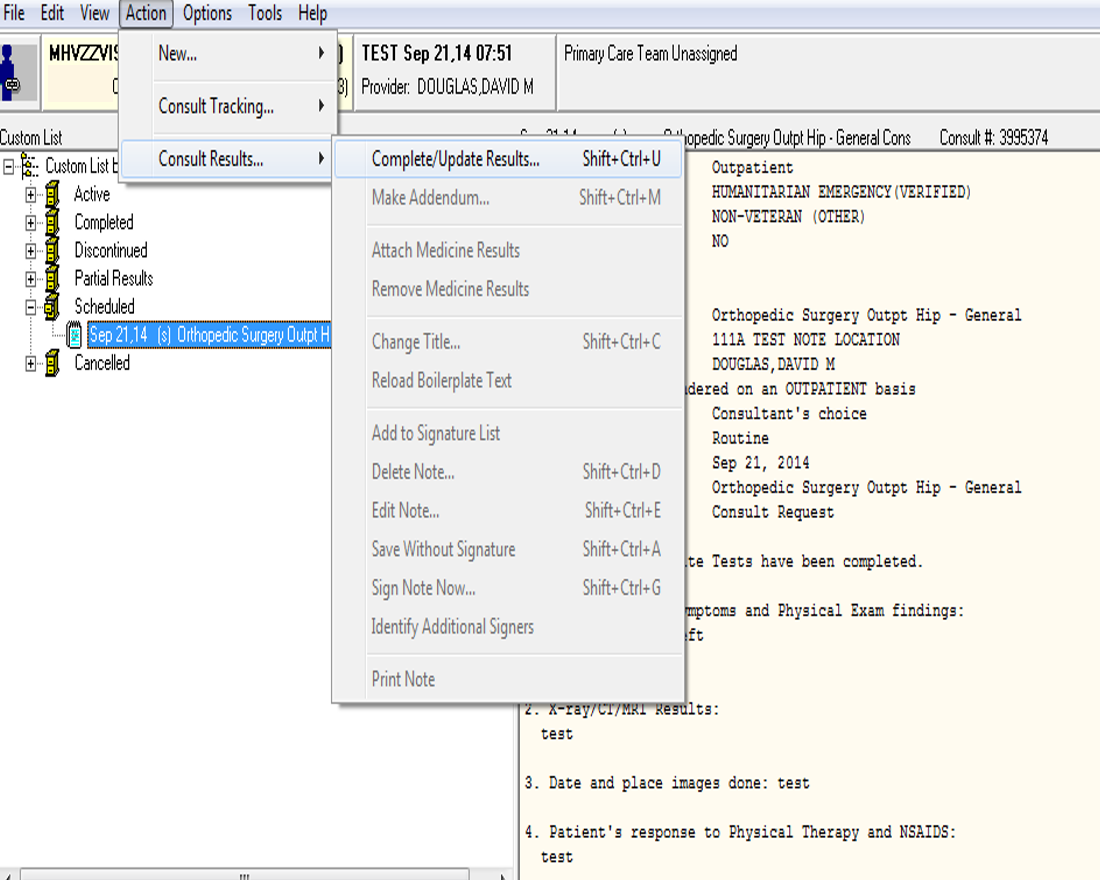 Consult Tab Method to link your note to the consult
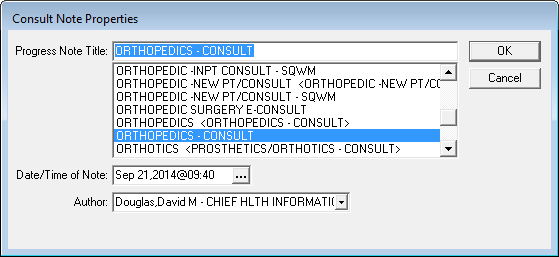 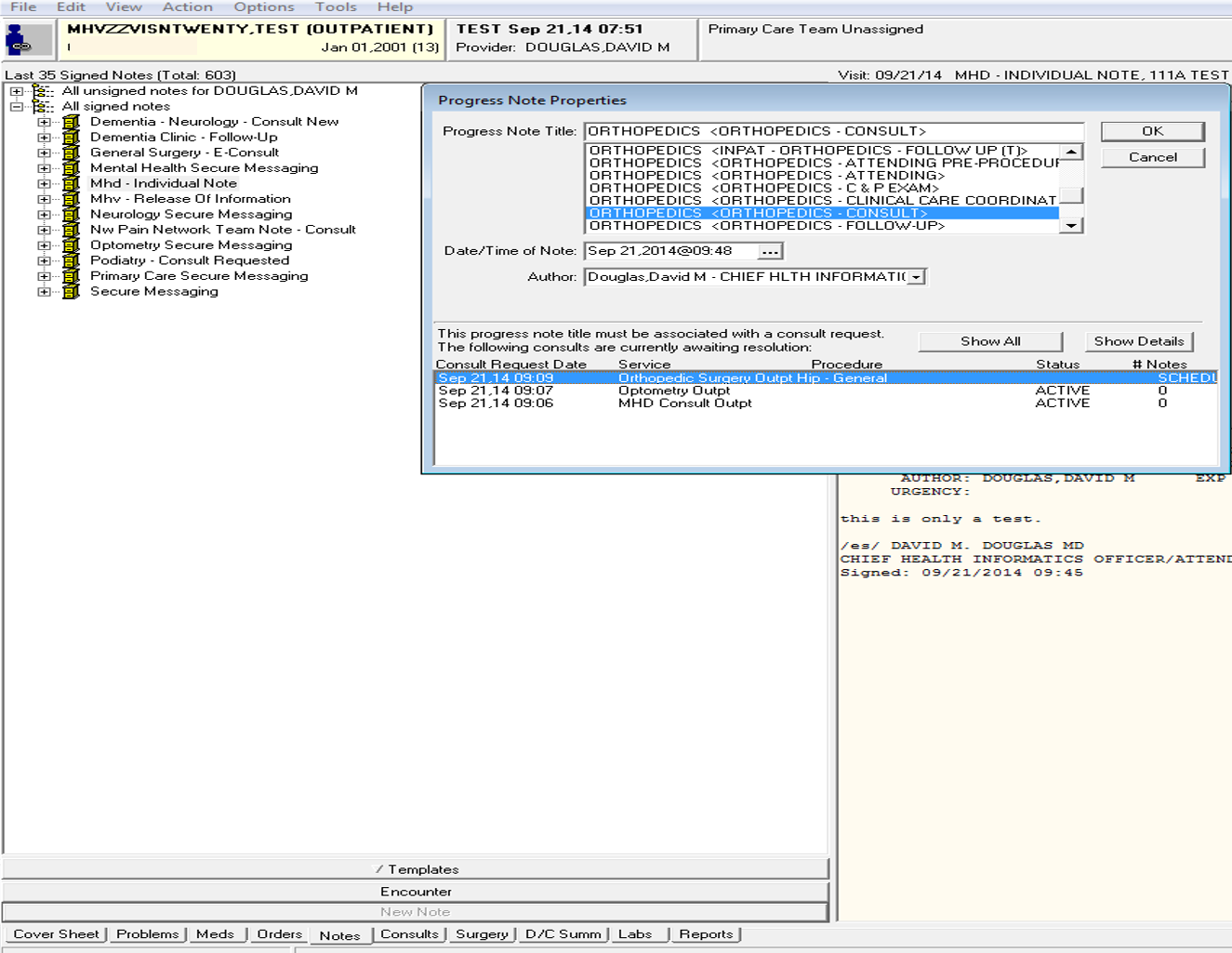 Notes Tab method
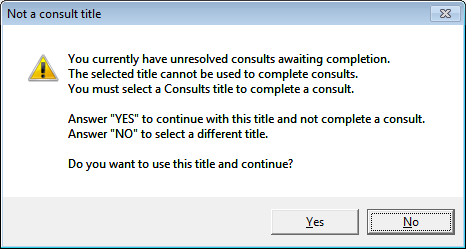 Warning:  You are choosing a note title that will not complete the consult
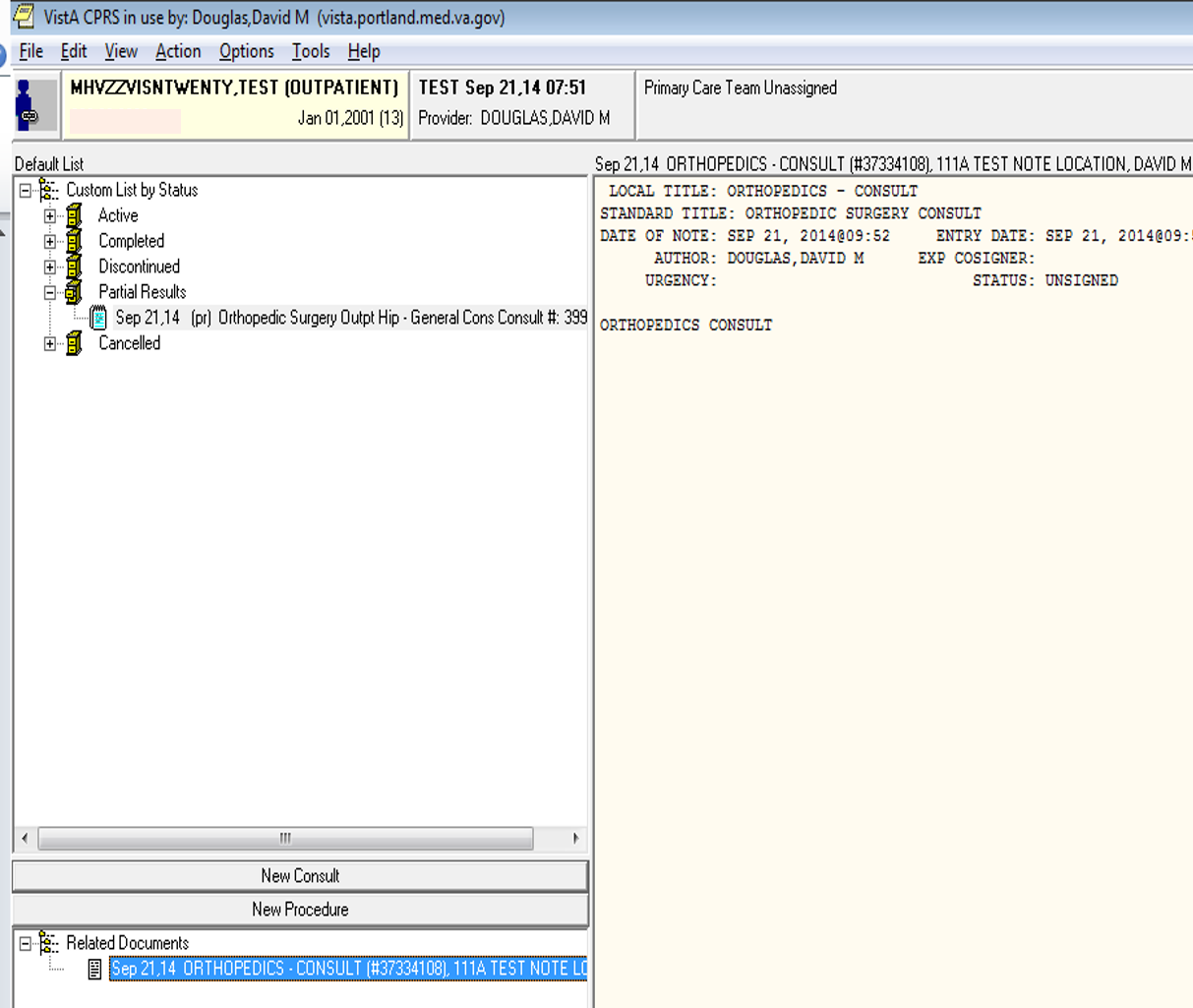 When this note is signed, the status will change to COMPLETED
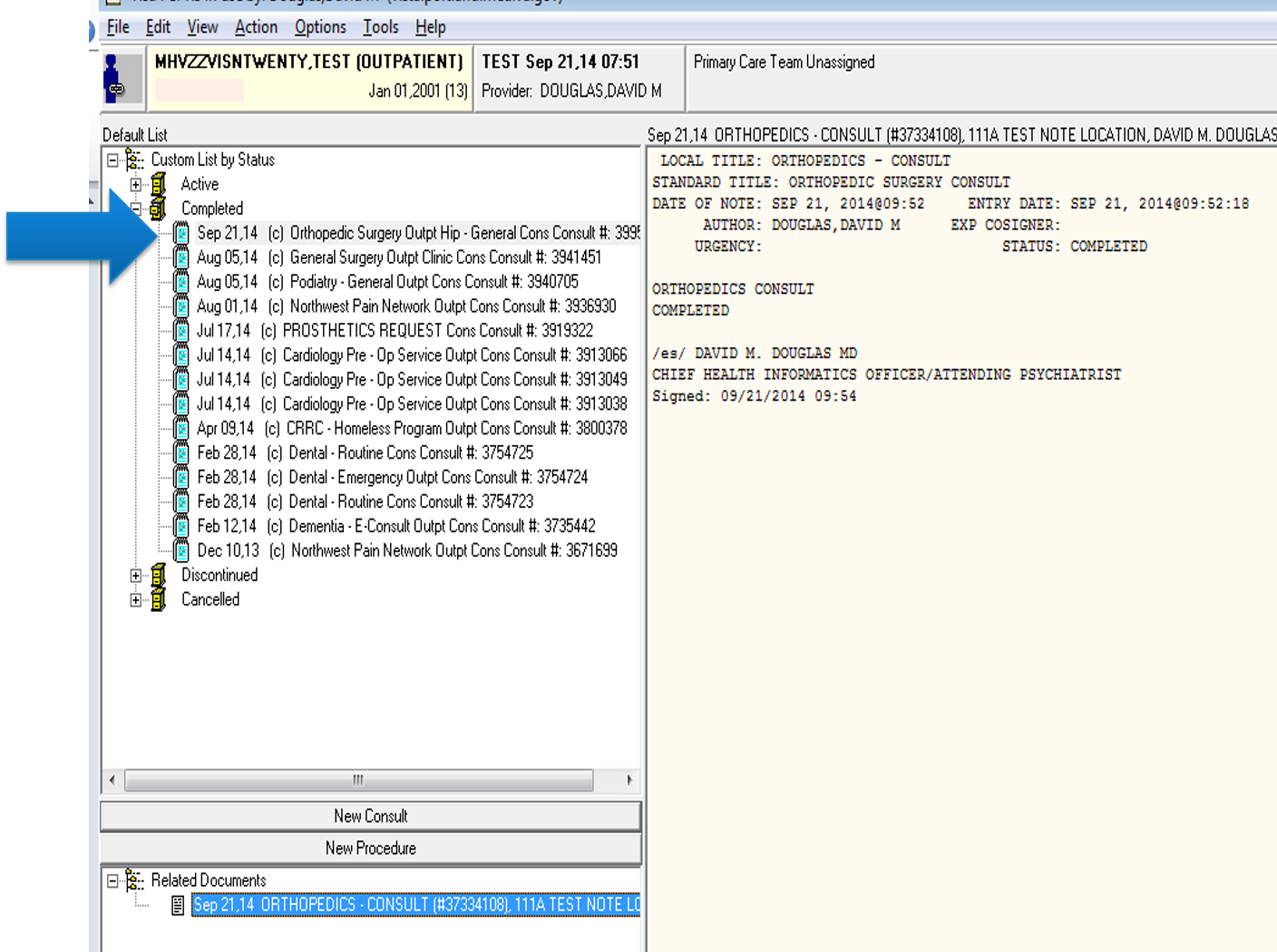 Completed Ortho Consult
Consultant is not set up to be able to complete the consult
How could this process
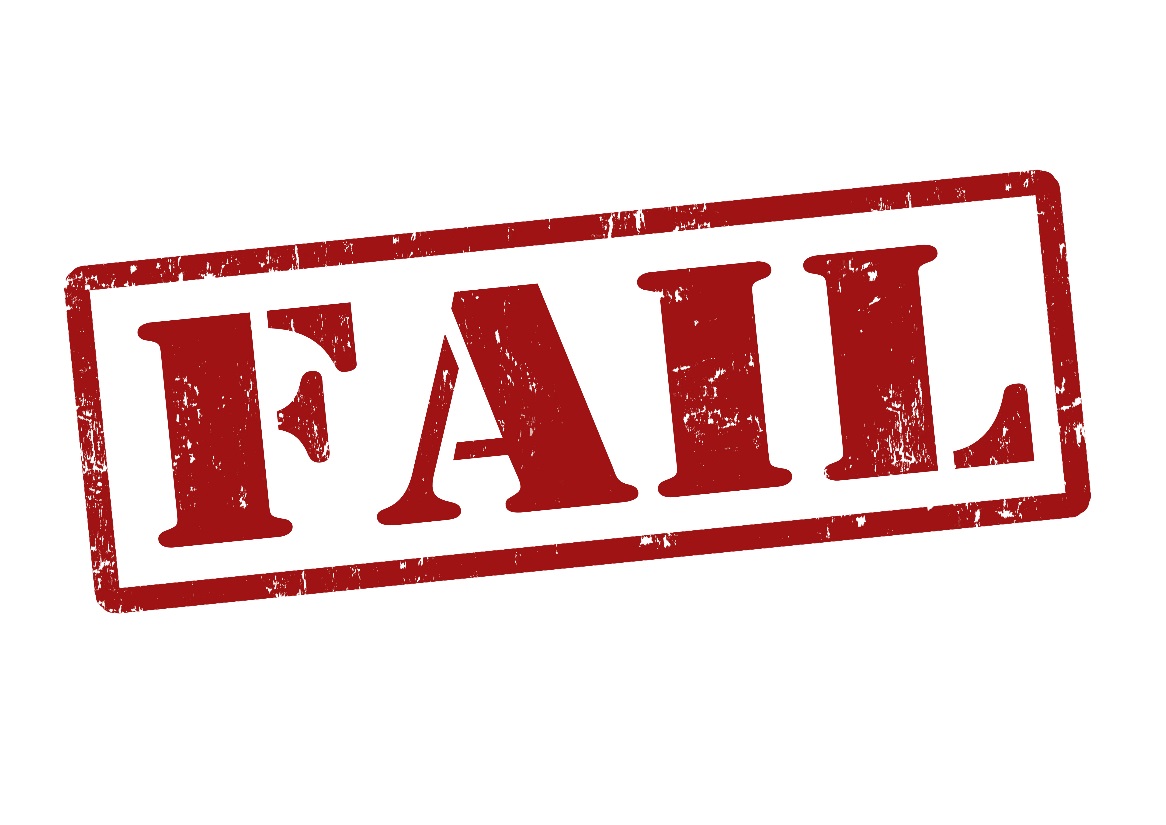 Consultant is not set up to be able to complete the consult
No prompt has been set up
How could this process
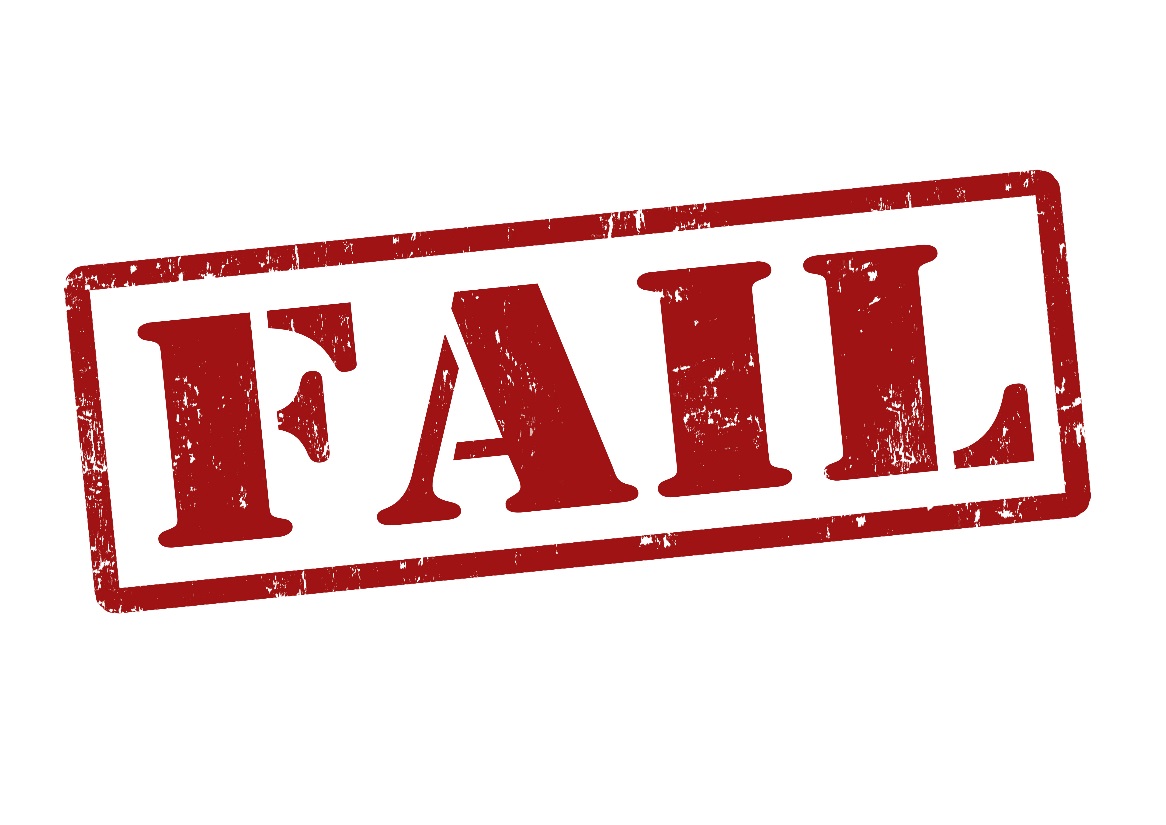 Consultant is not set up to be able to complete the consult
No prompt has been set up
Consultant bypasses the prompt
How could this process
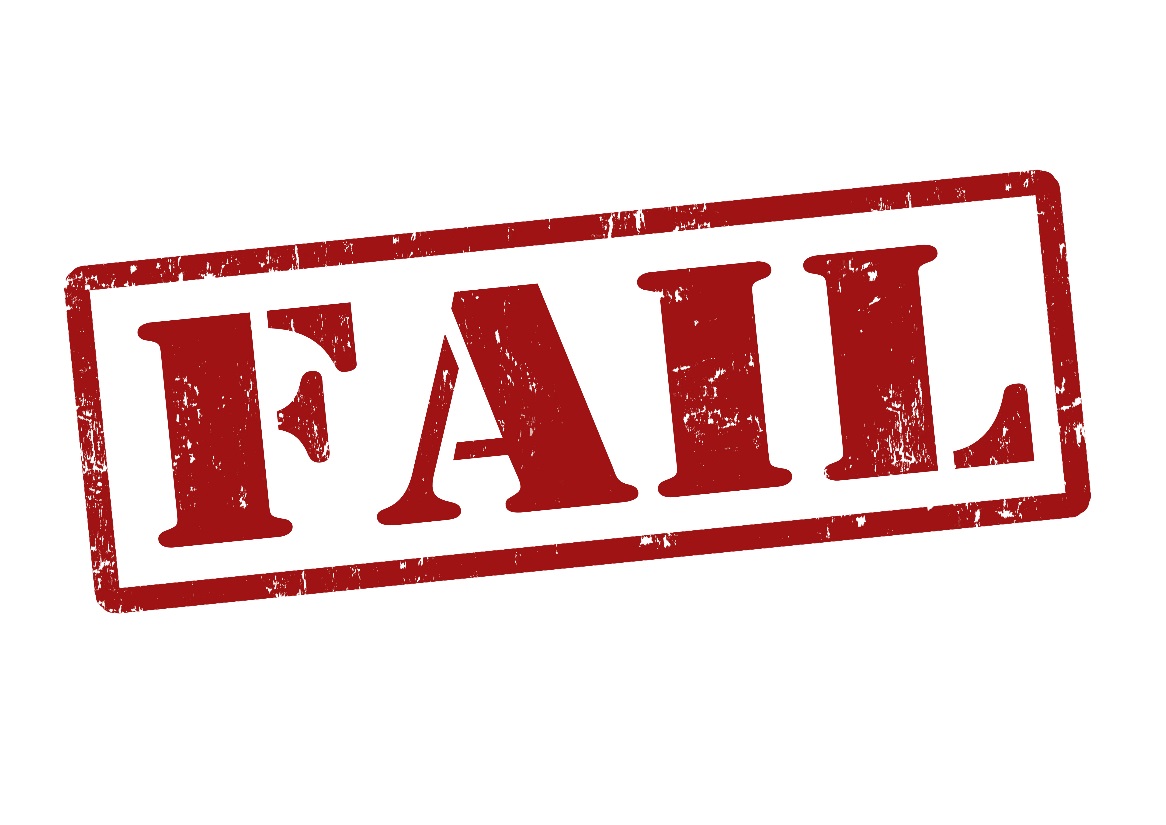 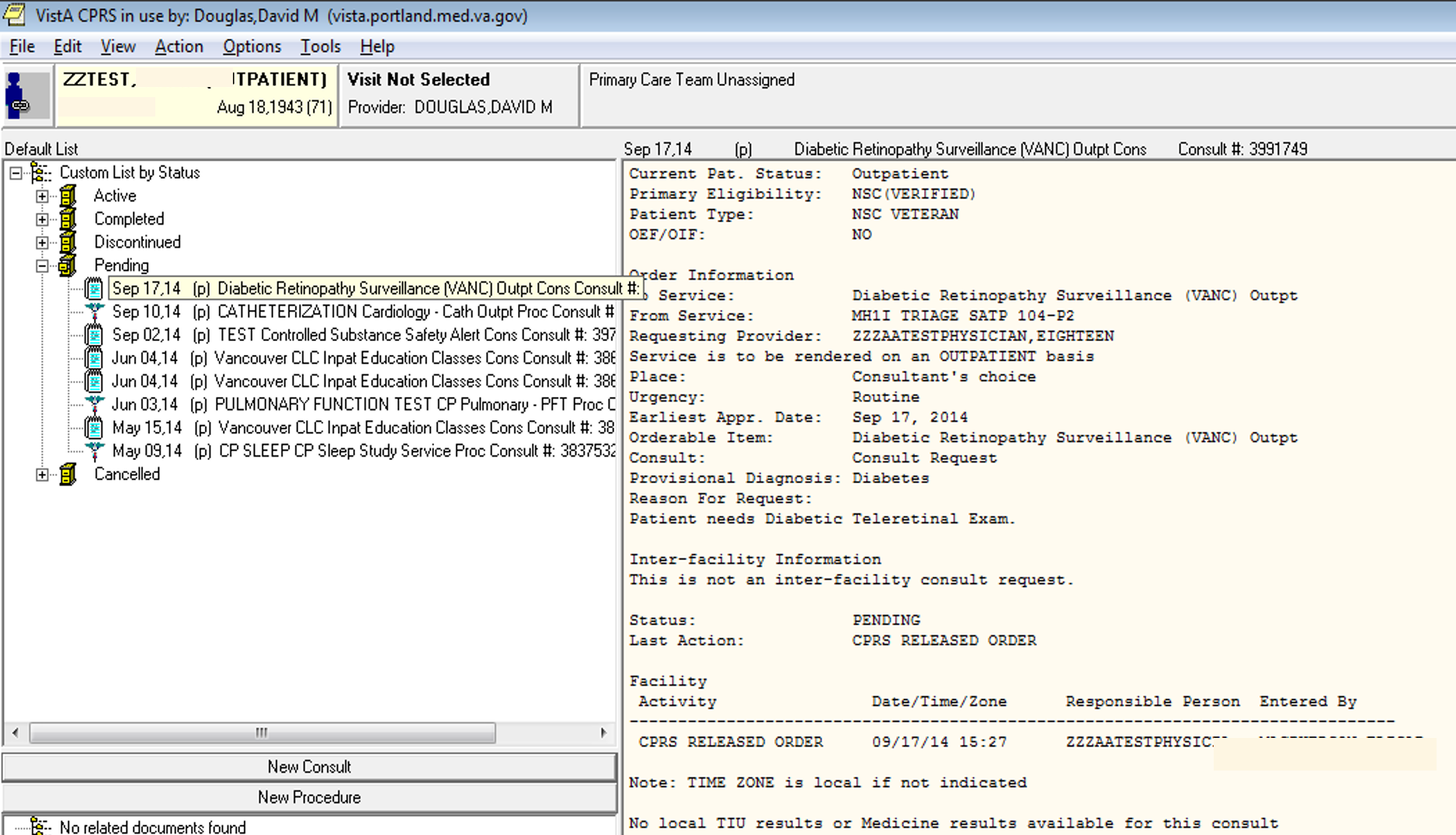 [Speaker Notes: For this example, we have an open (pending status) Diabetic Retinopathy Surveillance  that we wish to complete.]
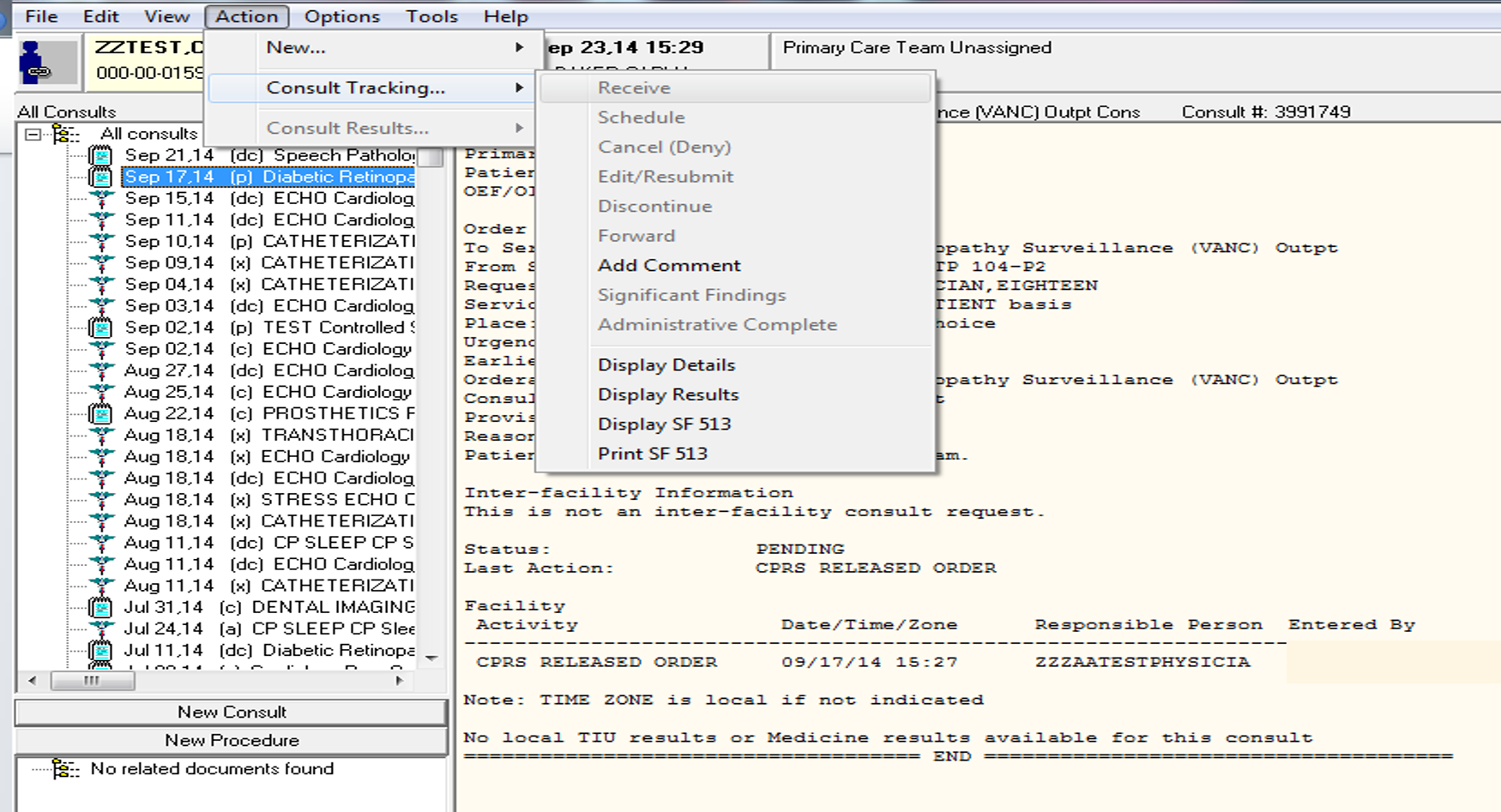 [Speaker Notes: The user then moves to the consult tab and clicks on that consult. The user then goes to the Action Tab and views the actions available in the drop down menu. This user does not have access to take any action on this consult except that of adding a comment.]
Check the consult update status in Vista
Select Consult Management Option: ua  Determine users' update authority
 
This option will allow you to check a user's update authority for any given
service in the consults hierarchy.  If the PROCESS PARENTS FOR UPDATES field
is set to YES, all ancestors of the selected service will be checked.
The type of update authority and the service to which they are assigned will
be displayed.
 
 
 
Select Consult Service: Diabetic Retinopathy Surveillance (VANC)
Choose user to check for update status: DOUGLAS,DAVID M  
This user has no update authority   
(Now we know why the user was not linking his notes to the consult and we have to fix it!)
Select Consult Management Option: ss  Set up Consult Services
Select Service/Specialty: Diabetic Retinopathy Surveillance (VANC)

Select UPDATE USERS W/O NOTIFICATIONS: (We add the user needing access at this prompt. An UPDATE USER can complete a consult with a consult note)DOUGLAS,DAVID M       CHIEF HLTH INFORMATICS OFFICER
  
Are you adding 'DOUGLAS,DAVID M' as 
    a new UPDATE USERS W/O NOTIFICATIONS (the 11TH for this REQUEST SERVICES)? N  (the default is No so we type Y for Yes)   o// Y
Check your work
Select Consult Management Option: ua  Determine users' update authority
Select Consult Service: Diabetic Retinopathy Surveillance (VANC) Outpt     
Choose user to check for update status: DOUGLAS,DAVID M       
CHIEF HLTH INFORMATICS OFFICER
 
This user is an update user for: 
Diabetic Retinopathy Surveillance (VANC) Outpt
What should be in place at your site?
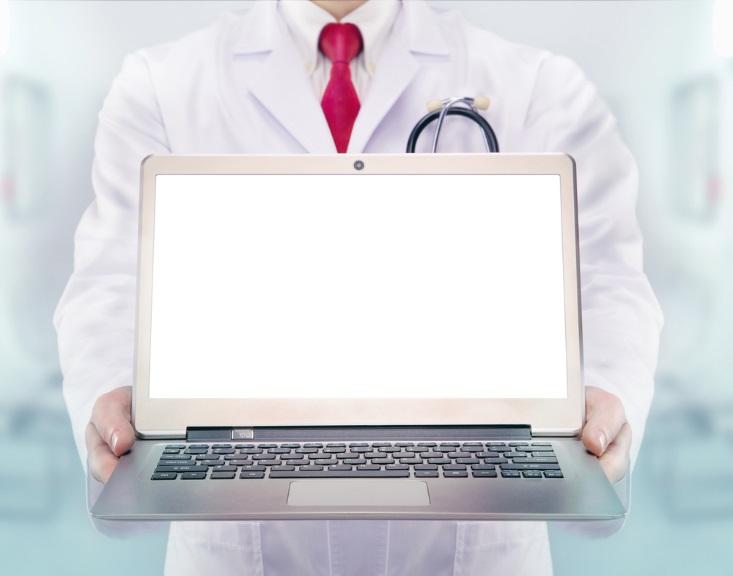 What Every Clinician Should Know About Common Consult Problems & Using VSSC Data to Fix

What Every Clinical Leader Should Know About Consults, No Shows & Cancellations

What Every VA Clinician & Resident Needs to Know About Consults

Consults and Non VA Care
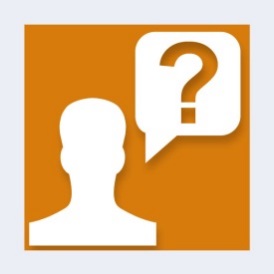 [Speaker Notes: Thank you for joining us this morning. If you have questions, please feel free to use the ask the presenter icon and I will answer them via email. 

I will see you back here today for several upcoming sessions.]